Olympiáda štyroch športov
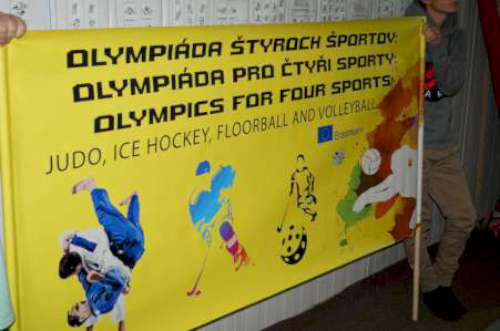 Džudo
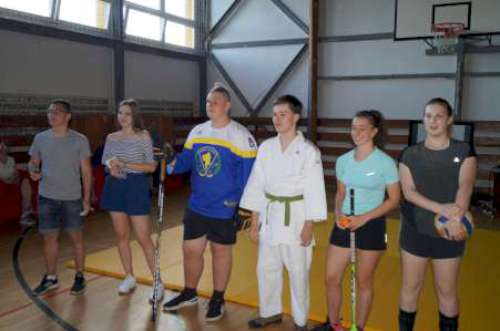 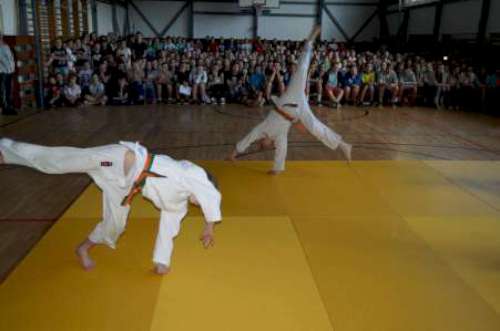 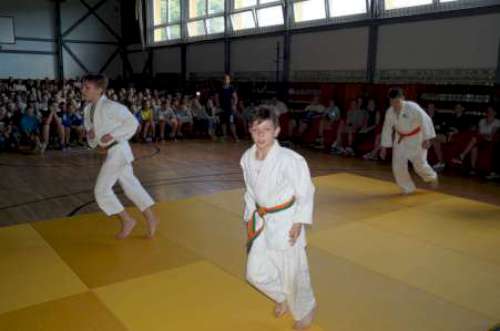 Džudo
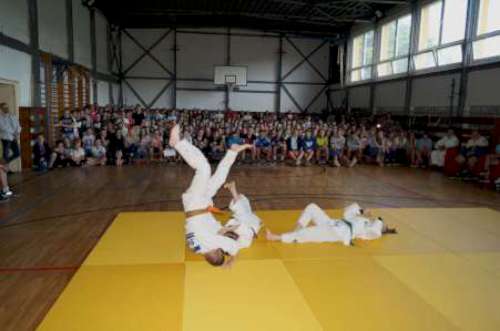 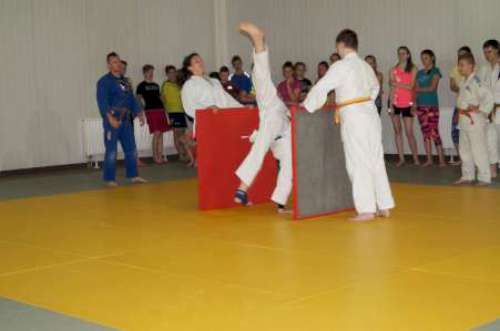 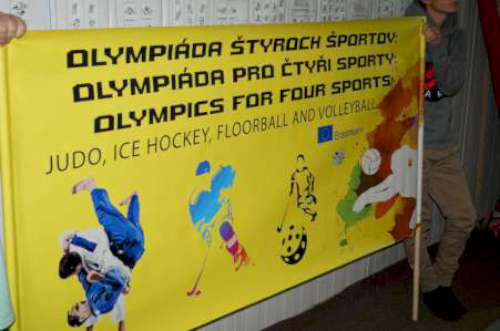 Džudo
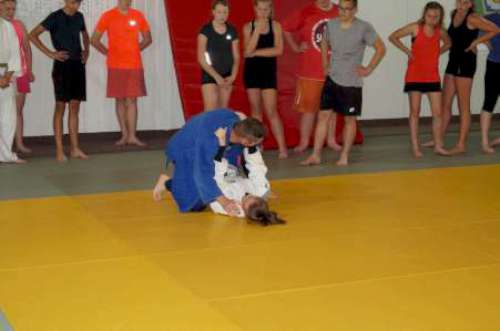 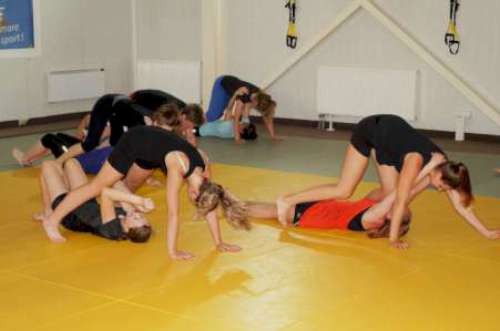 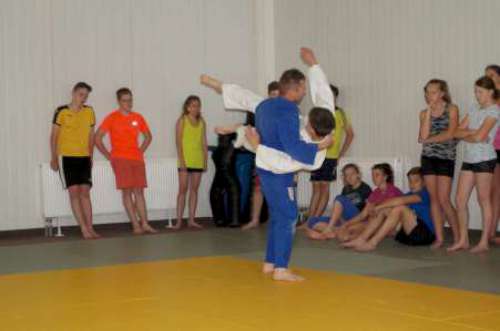 Džudo
Volejbal
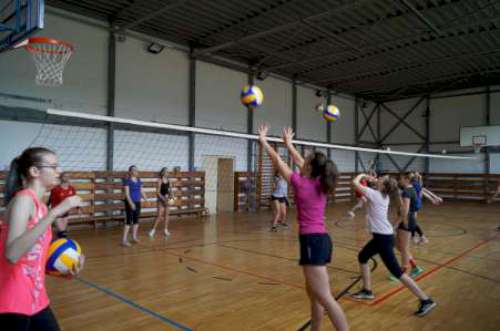 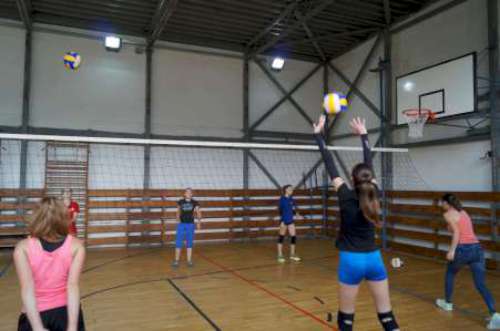 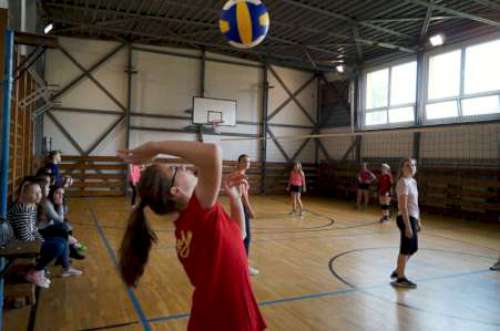 Volejbal
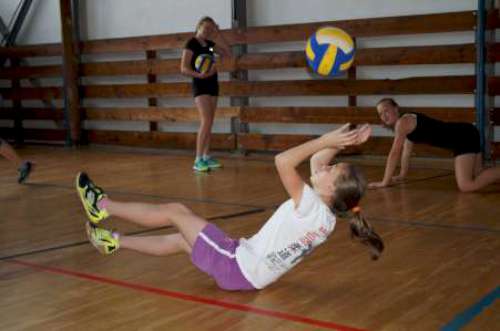 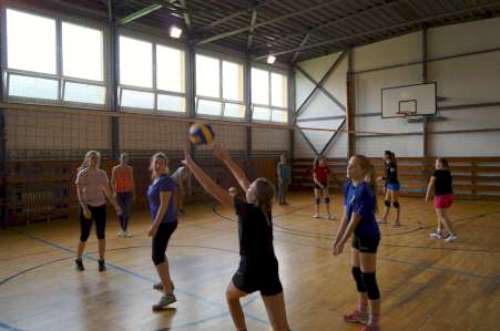 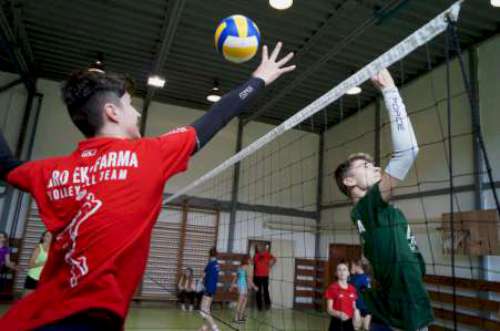 Volejbal
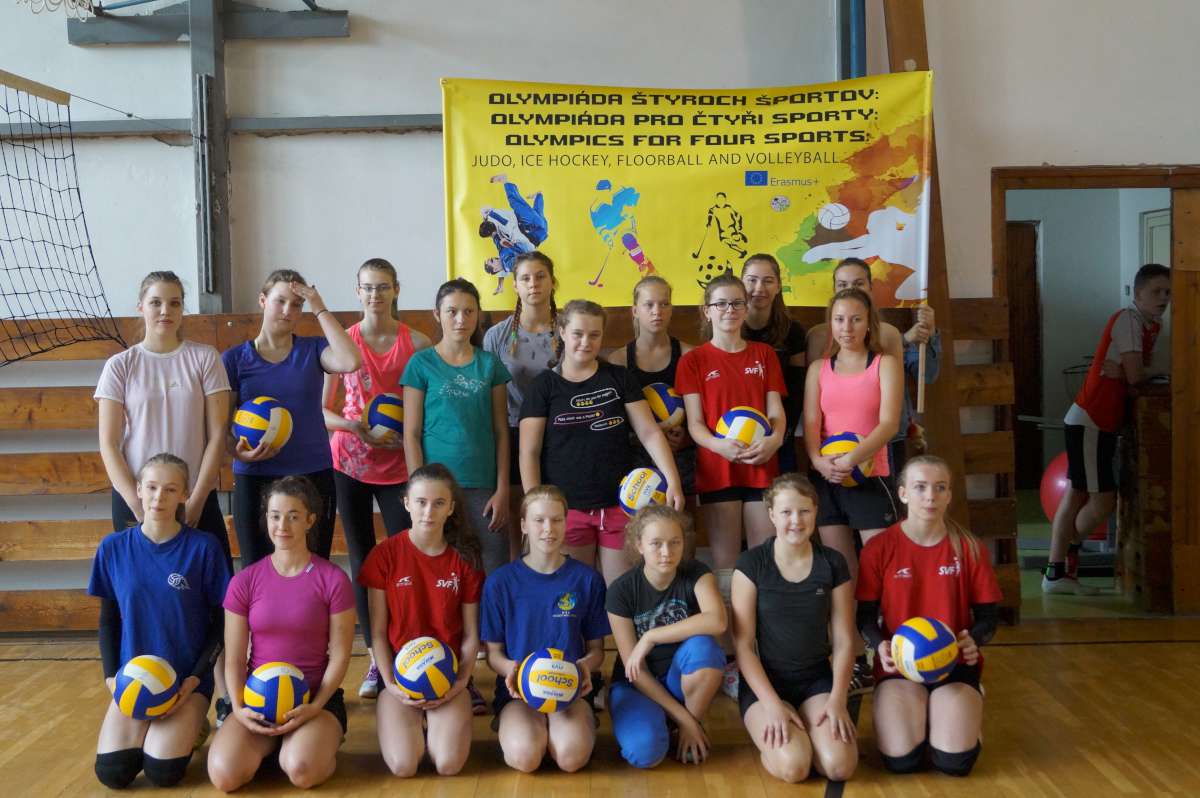 Volejbal
Floorball
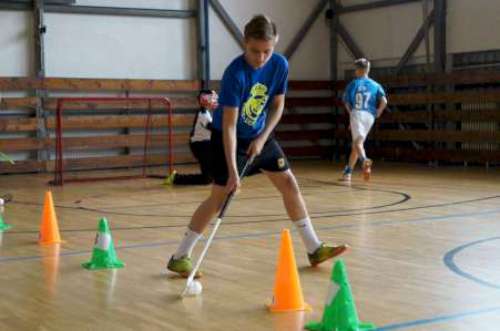 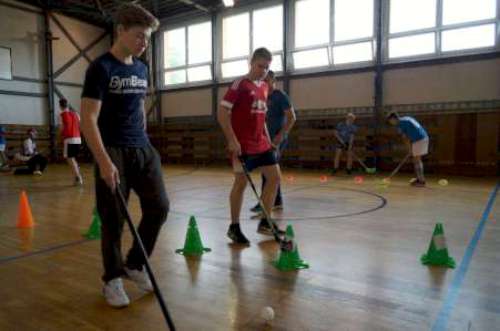 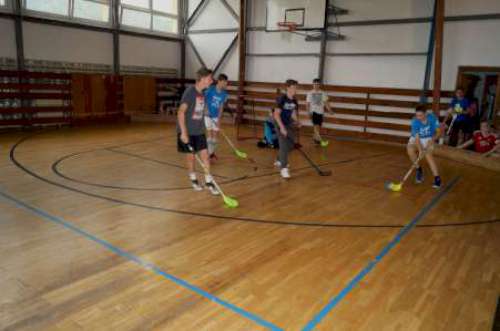 Floorball
Hokejbal
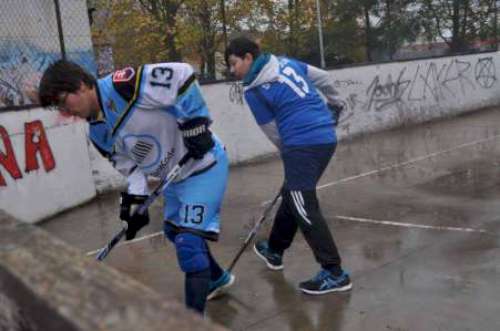 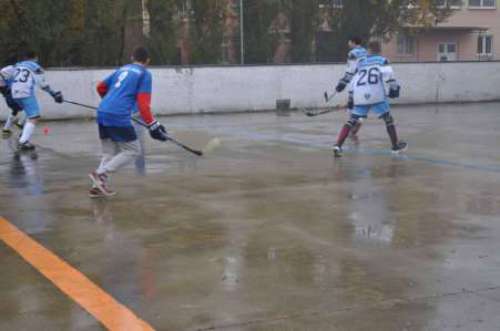 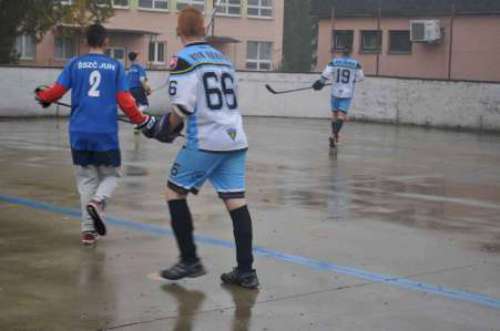 Hokejbal
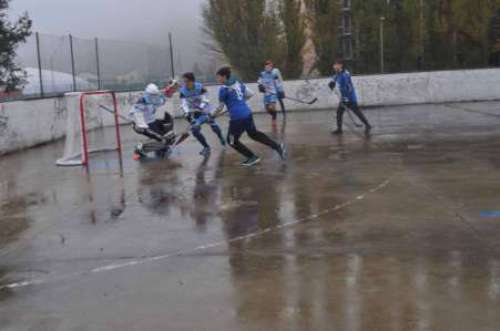 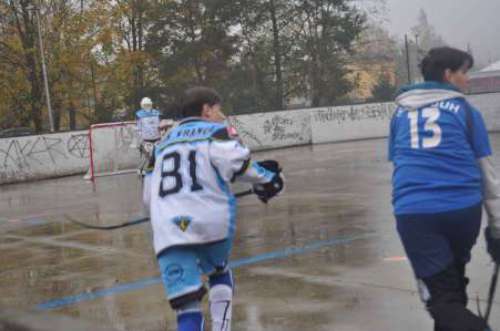 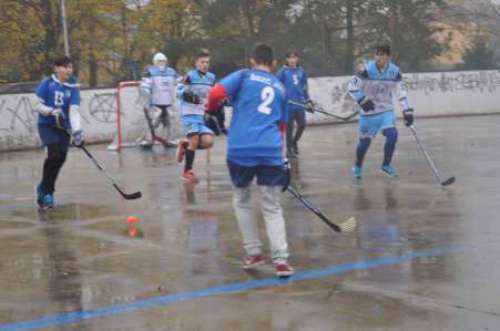 Príprava v posilňovni a v bazéne
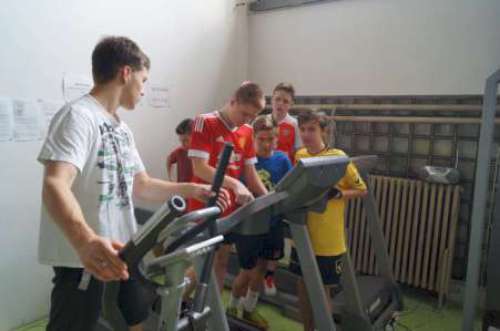 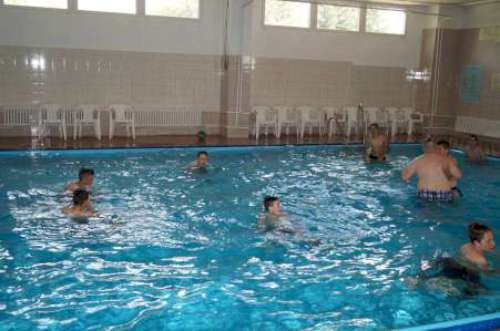 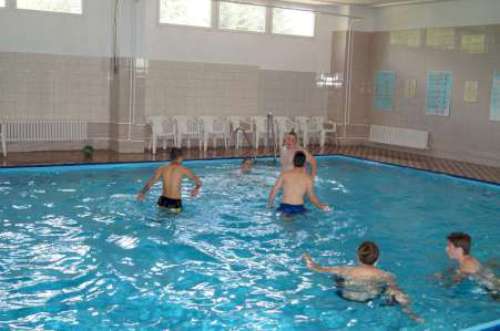 Vyhodnotenie
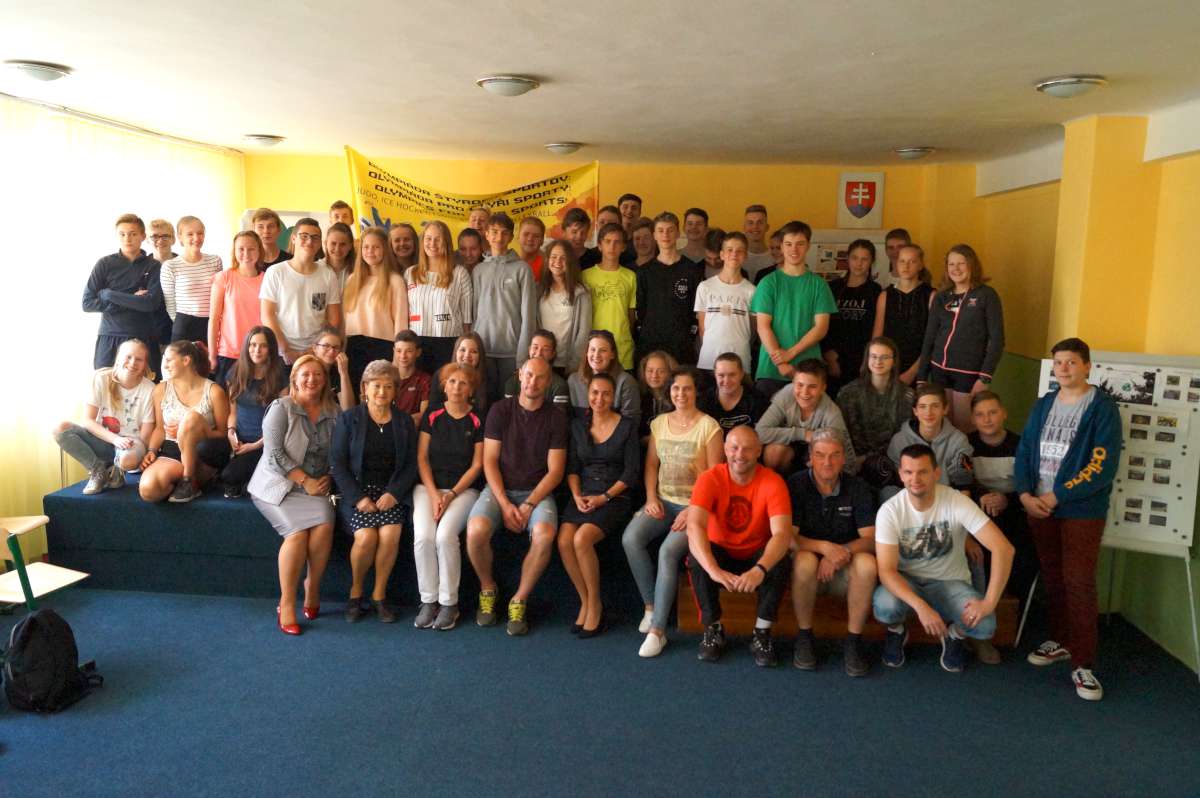